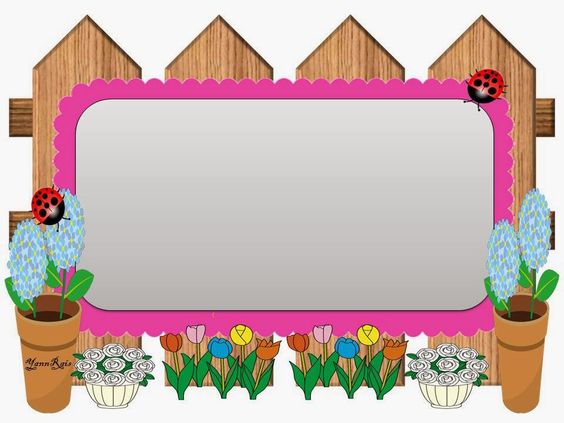 Tiếng việt 1
Bài 21: Ôn tập.
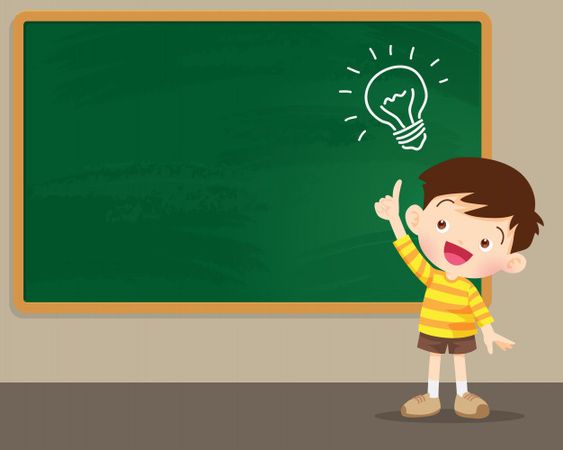 Nhµ c« Nh·
	Nhµ c« Nh· ë bê hå.
Hå nhá, nhµ nho nhá. Hå 
cã c¸ mÌ, ba ba. Nhµ
cã na, nho, khÕ.
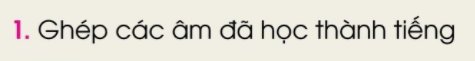 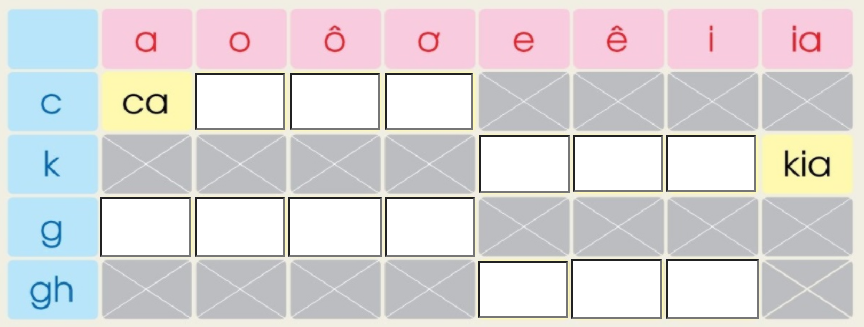 co
c¬
c«
ki
ke
kª
g«
g¬
go
ga
ghi
ghª
ghe
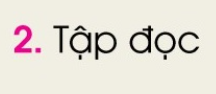 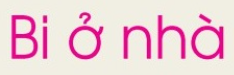 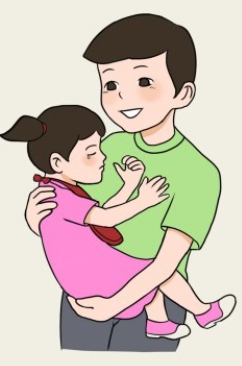 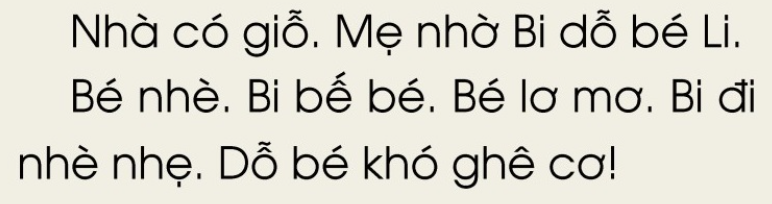 3. Em chän ch÷ nµo?
g
gh
?
c
k
?
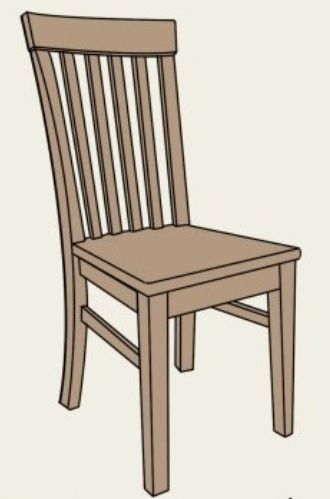 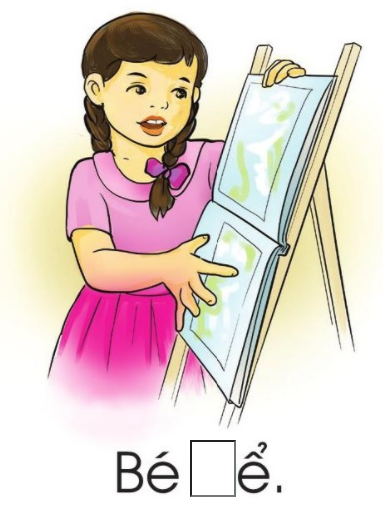 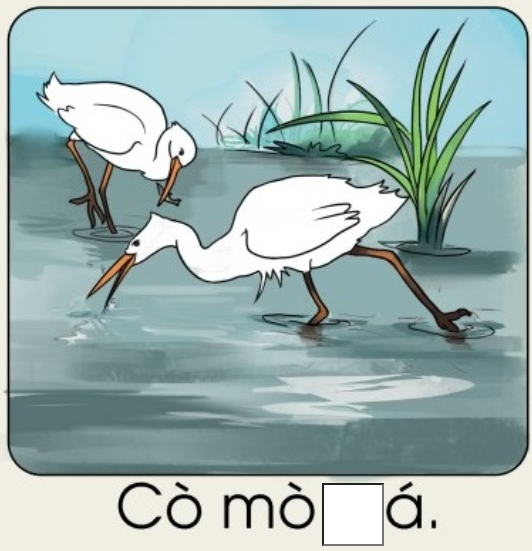 k
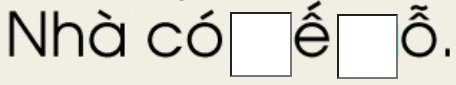 gh
g
c
gh		gi		k		kh		m		n	   nh
C¶m ¬n c¸c thÇy c« gi¸o 
vµ c¸c em!